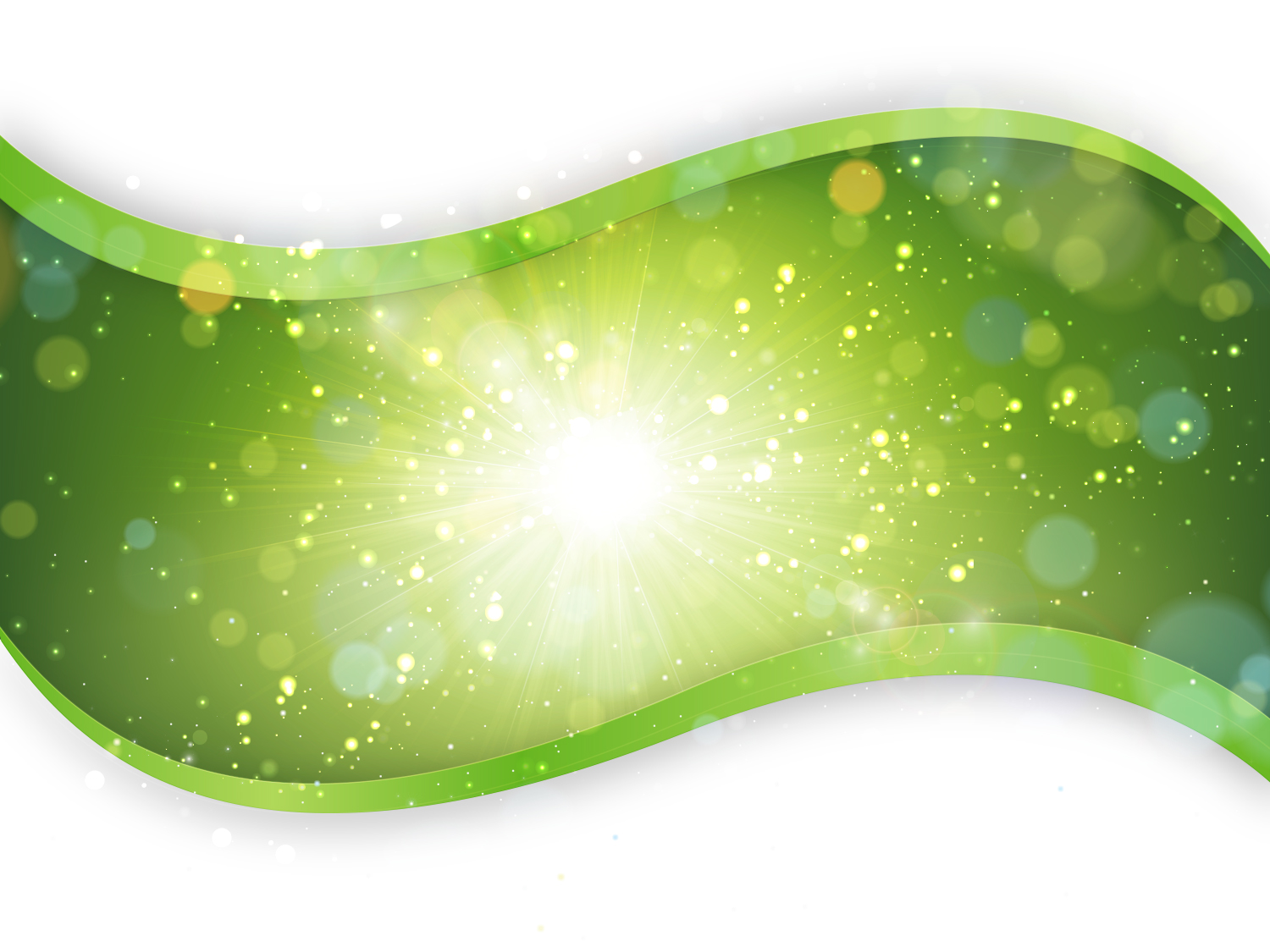 За формирование здорового образа жизни
Подготовила
Врач-терапевт участковый
Кувыкина И.Г.
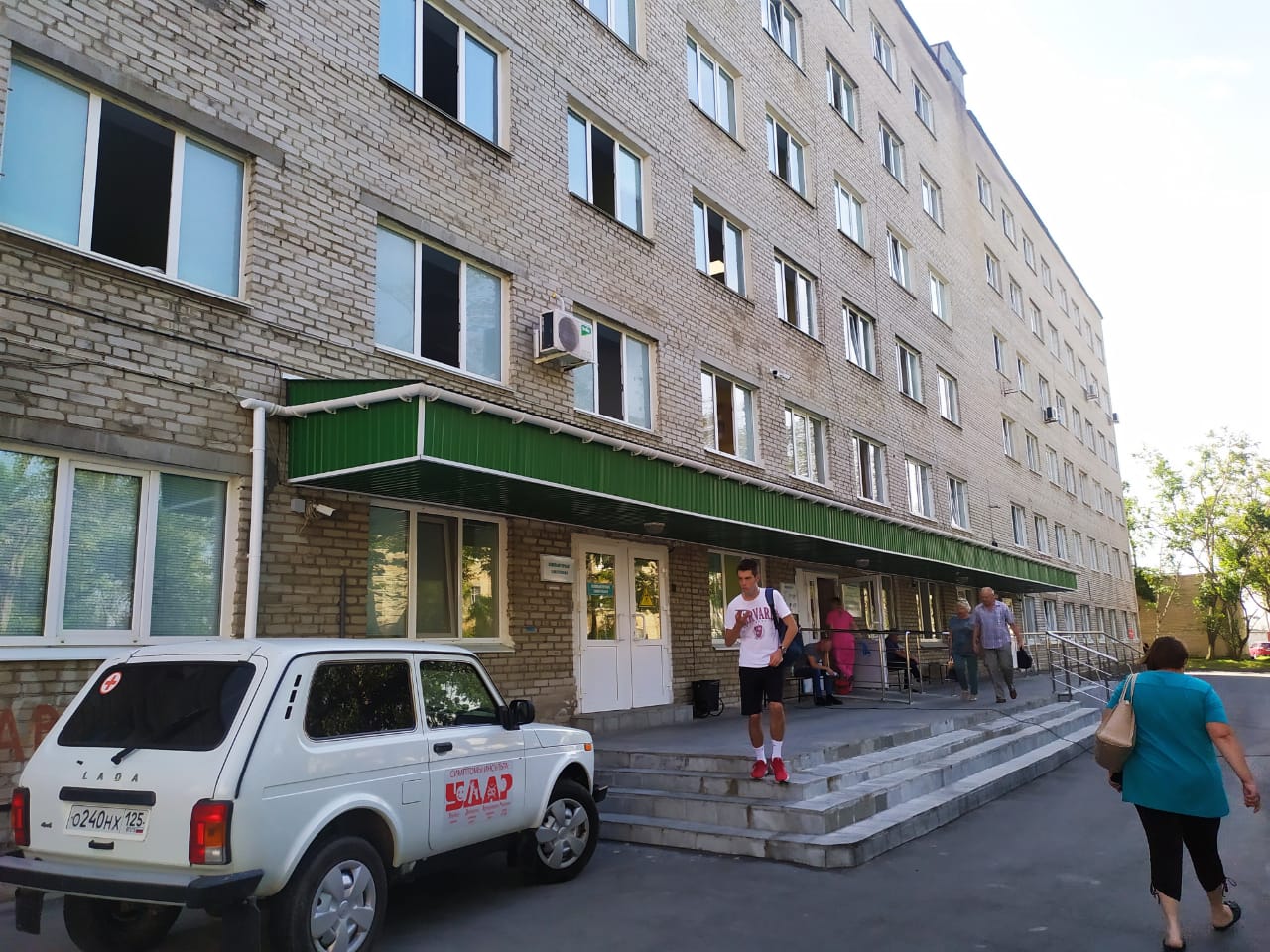 Краевое государственное бюджетное учреждение здравоохранения «Владивостокская поликлиника № 6» – медицинская организация, подведомственная Министерству здравоохранения Приморского края. Учредителем учреждения является Приморский край. От имени Приморского края функции и полномочия учредителя (собственника имущества) в пределах своей компетенции осуществляют Администрация Приморского края, Министерство здравоохранения Приморского края, Министерство земельных и имущественных отношений Приморского края. 
	По состоянию на 09.01.2024г. КГБУЗ «Владивостокская поликлиника № 6» оказывает первичную медико-санитарную помощь в амбулаторных условиях и в условиях дневного стационара взрослому населению Первомайского района г. Владивостока численностью 77598 тысяч человек.
Целью проекта является:

- Разработка и увеличение объема существующих оздоровительных мероприятий по укреплению здоровья и профилактике заболеваний работников.
- Укрепление, сохранение здоровья и сокращение сроков восстановления здоровья медицинских работников.
- Выявление и коррекция факторов хронических неинфекционных заболеваний.
- Развитие и сохранение трудового потенциала работников, реализация ими своих способностей, формирование и сохранение профессионального здоровья, профессионального долголетия.
Популяризация здорового образа жизни.
В КГБУЗ «Владивостокская поликлиника № 6» внедрена корпоративная программа на 2024-2029 гг. «Укрепление здоровья работников на рабочих местах в КГБУЗ «Владивостокская поликлиника № 6».
	Программа укрепления здоровья работников КГБУЗ «Владивостокская поликлиника № 6» на рабочем месте включает создание условий, снижающих не только риск профессионально обусловленных заболеваний, но и риск развития социально значимых хронических заболеваний. Он повышается при нерациональном питании, недостаточной физической активности, стрессах на рабочем месте, наличии вредных привычек (курение, злоупотребление алкоголем).
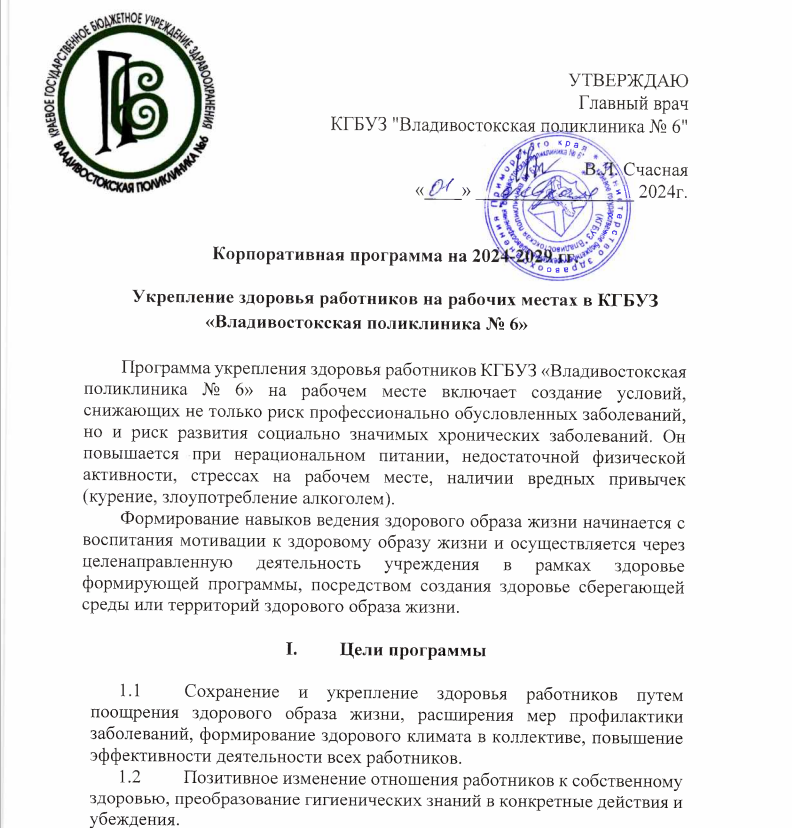 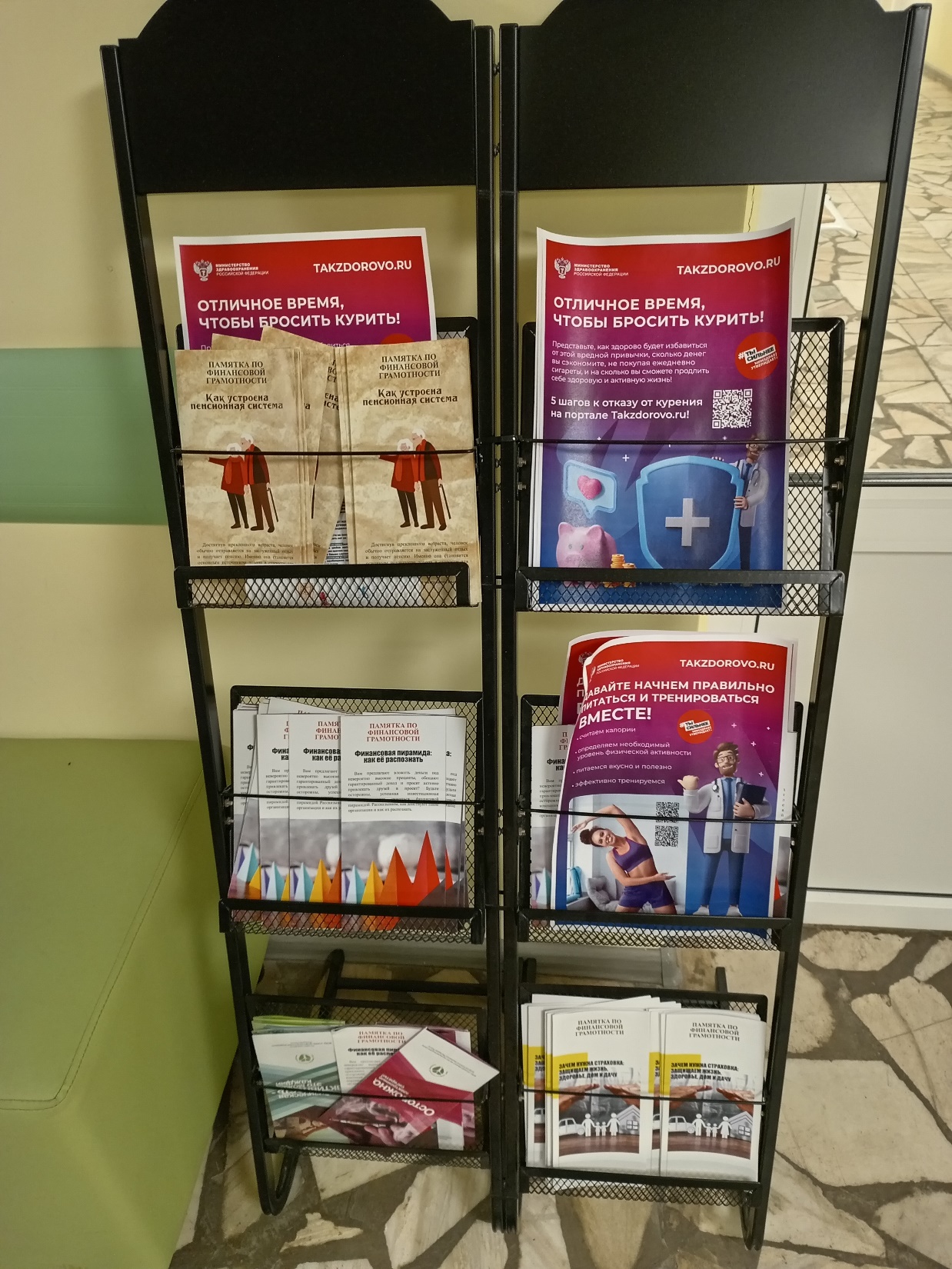 Формирование навыков ведения здорового образа жизни начинается с воспитания мотивации к здоровому образу жизни и осуществляется через целенаправленную деятельность учреждения в рамках здоровье формирующей программы, посредством создания здоровье сберегающей среды или территорий здорового образа жизни.
	Проведение информационно – просветительских мероприятий среди работников.
- Мотивирование к отказу от курения путем организации возможных здоровых альтернатив вместо перекуров на рабочих местах и в местах общего пользования: проведение акции «Обменяй сигареты на витамины» с обменом сигарет на фрукты (размещение тарелок с фруктами вокруг рабочих зон, в холлах, в местах общего пользования для их потребления вместо перекуров или для разрядки во время работы), оборудование в местах общего пользования, вокруг рабочих зон, в холлах зоны для самостоятельных занятий физическими упражнениями вместо перекуров или для разрядки во время работы.
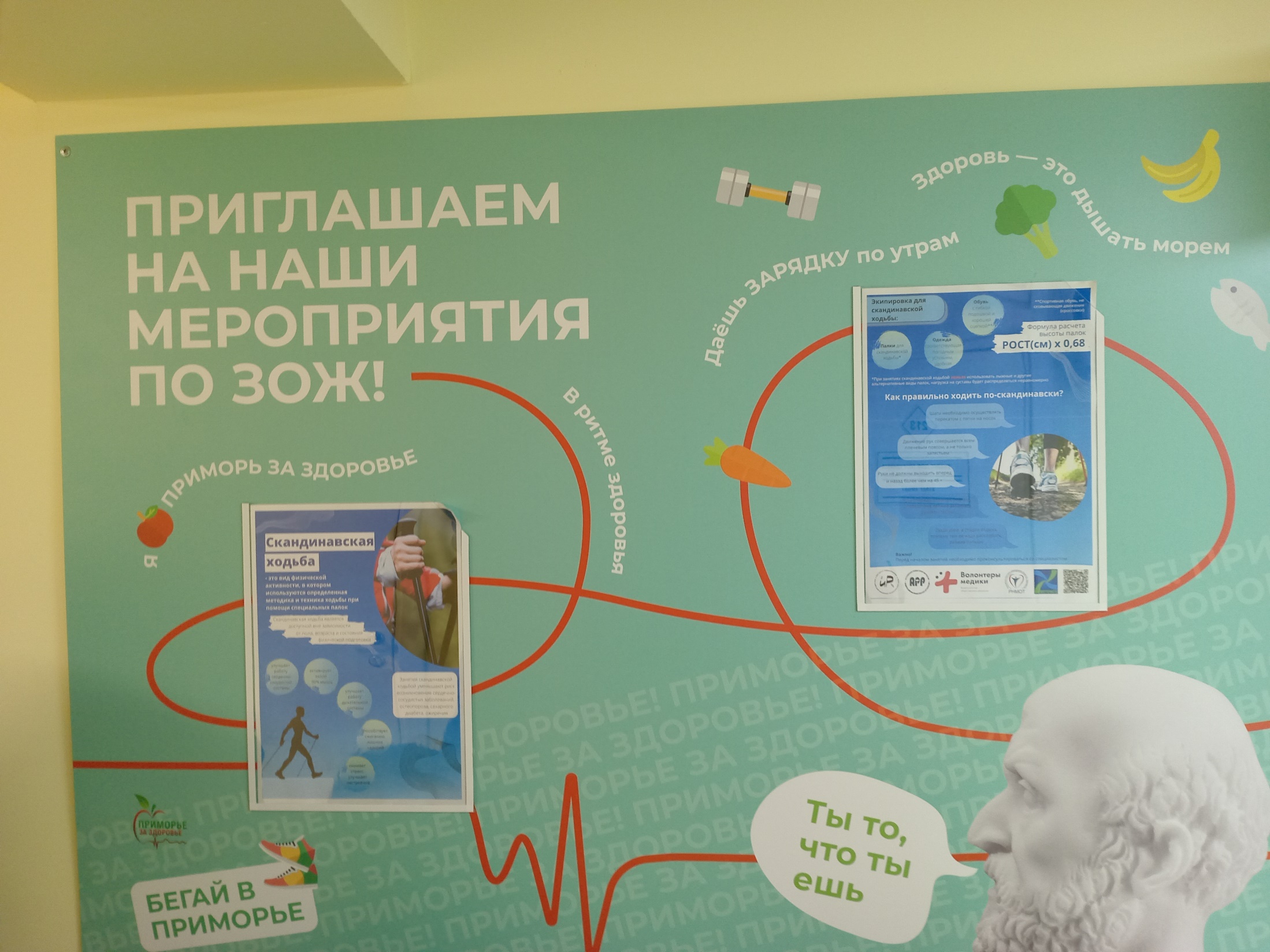 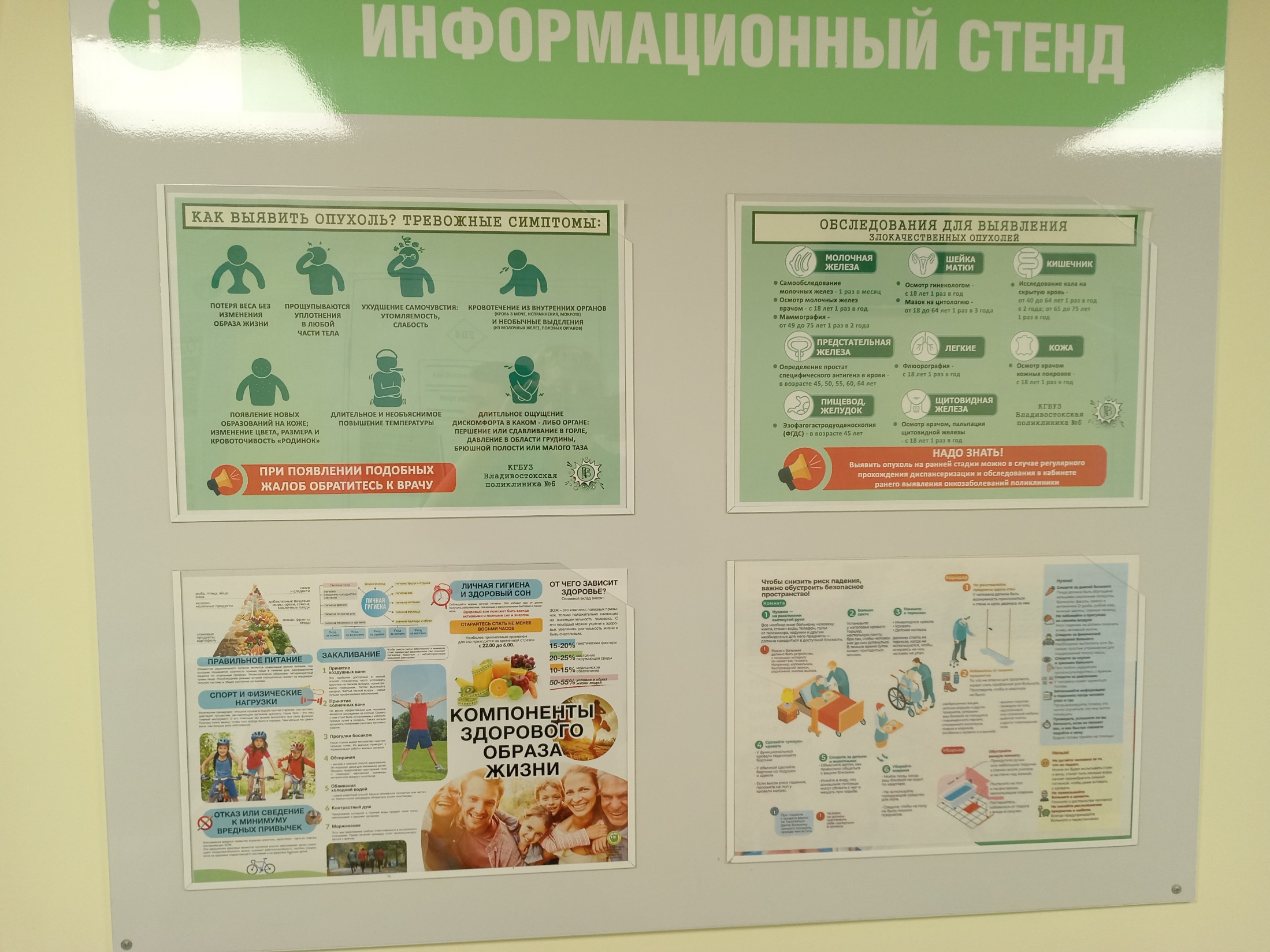 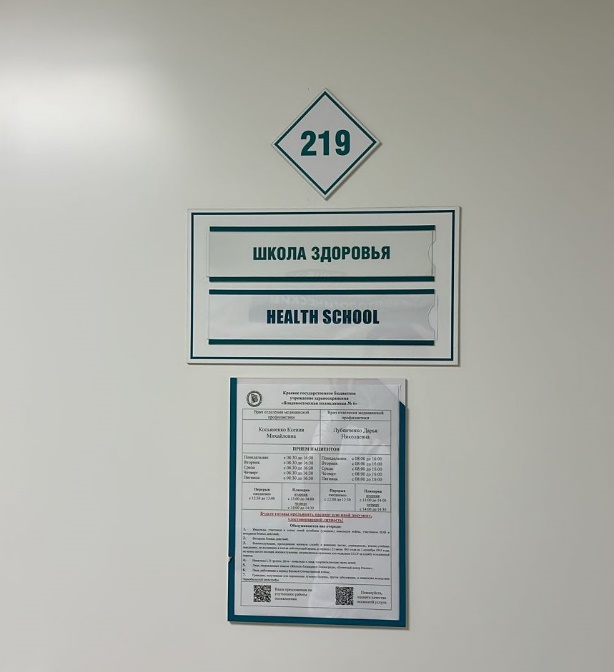 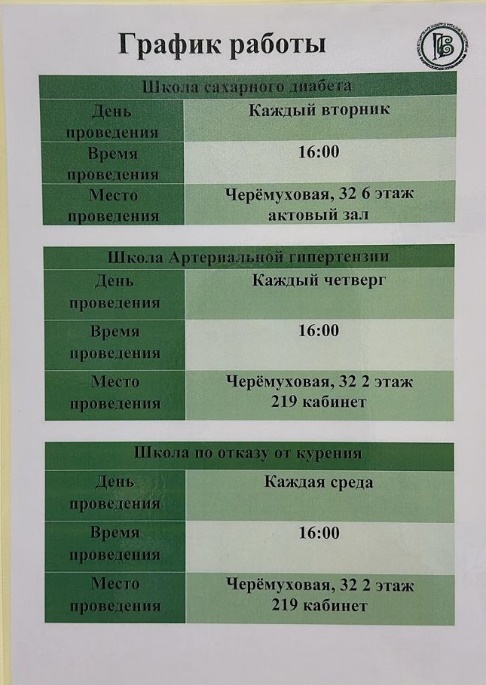 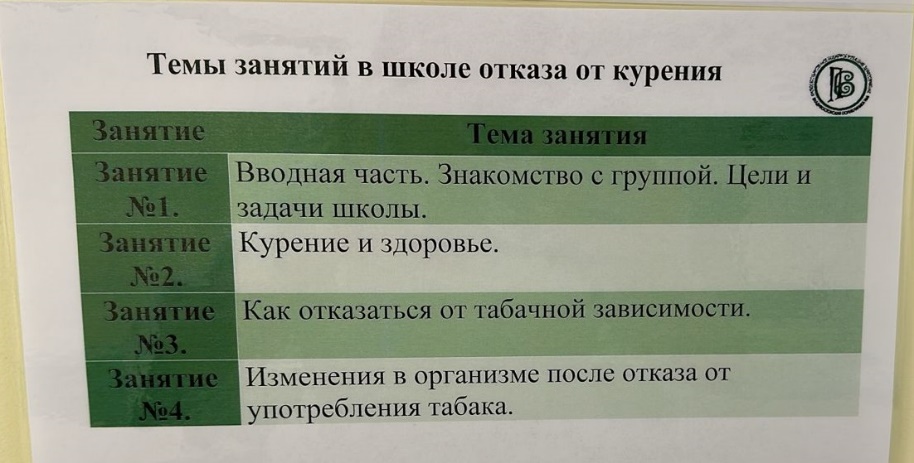 - Оформление рабочих мест, мест общего пользования в помещениях и на территории знаками, запрещающими курение (на основании приказа о запрете курения на территории предприятия).
Проведение мероприятий в День отказа от курения.
На базе поликлиники организована «Школа по отказу от курения» как для сотрудников, так и для пациентов.
- Информирование сотрудников о вредных воздействиях курения с использованием всех возможных каналов, размещение информационных бюллетеней и плакатов по вопросу вреда курения для здоровья в общественных местах.
- Организация кабинета по оказанию помощи курящим сотрудникам в отказе от курения: оборудование помещения для проведения консультирований, назначение медработника ответственного за консультирование о вреде курения, оснащение кабинета необходимыми методическими материалами для медработника.
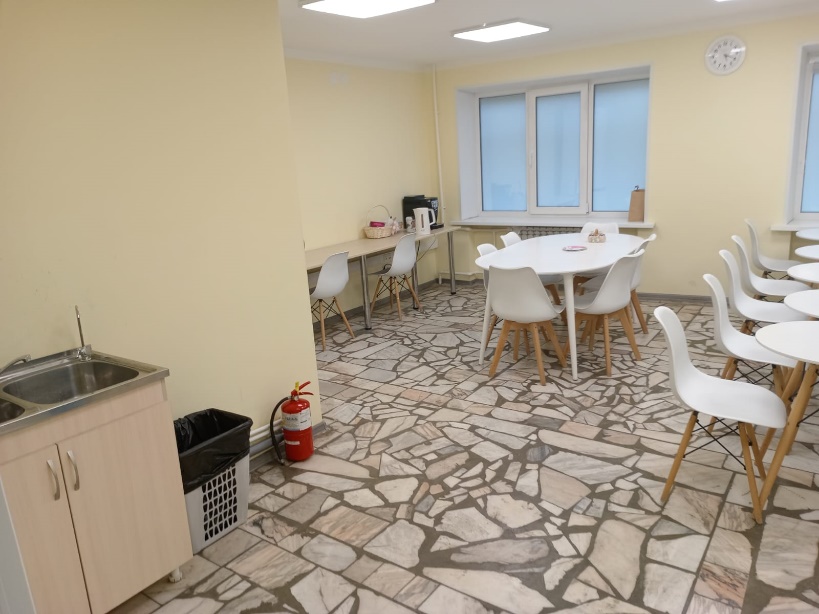 - «Чистая вода» на предприятии: оснащение кулерами с питьевой водой; выдача питьевой воды в бутылках сотрудникам, имеющим выездной характер работы и работающим удаленно.
- Создание для сотрудников специально оборудованных мест для приема пищи с размещением информационных материалов по вопросам здорового питания и снижения веса.
- Проведение на конкурсной основе Кампании, направленной на снижение веса, с демонстрацией личного примера.
- Проведение тематических Дней здорового питания, посвященных овощам и фруктам.
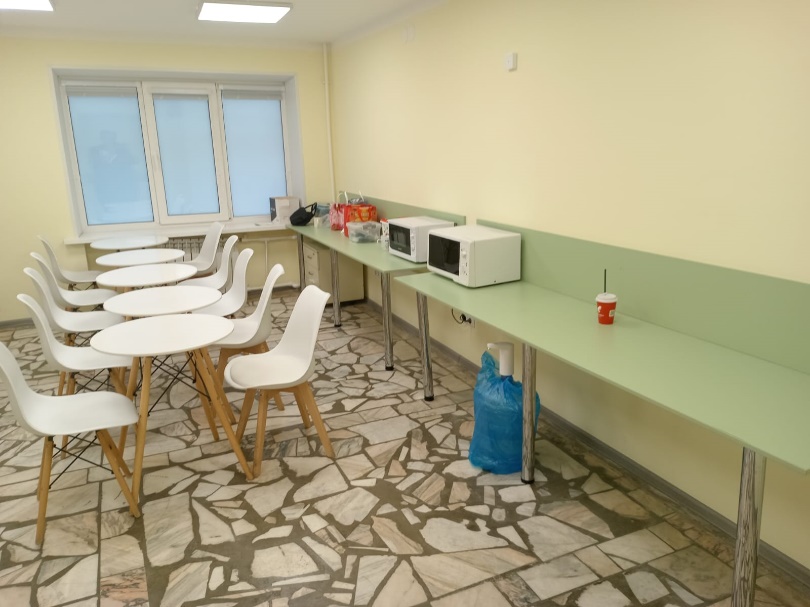 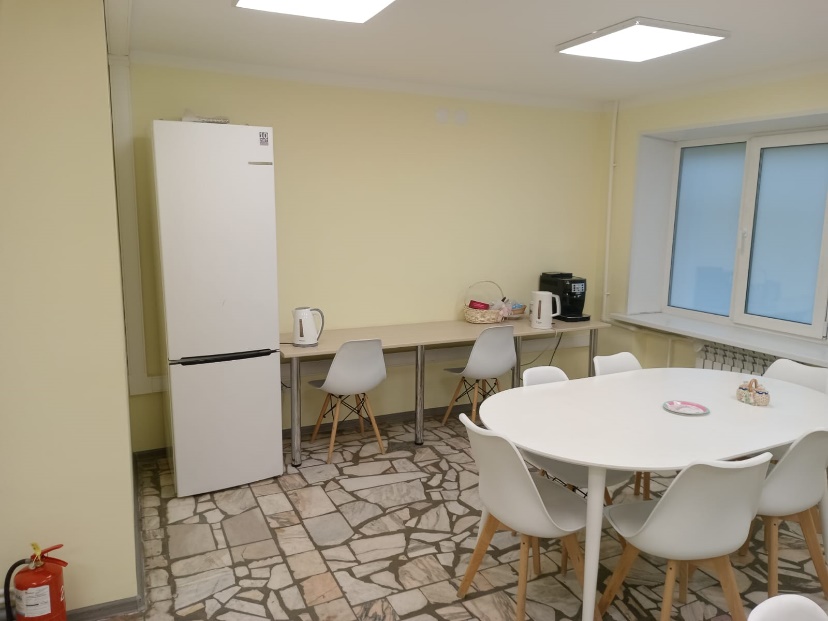 Организация занятий физкультурой и массовым спортом.

Согласно коллективному договору п.6.6. работодатель производит частичную оплату за занятия сотрудников в спортивных секциях.
По инициативе профсоюзного комитета и работников проводятся мероприятия по таким видам спорта как:
- бизнес спартакиада;
- Гонка Героев;
- Забег;
- Нормы ГТО;
- ежегодная спартакиада среди членов профсоюза в Приморском крае г. Арсеньев (волейбол, гиревой спорт, настольный теннис, прыжки в длину, забег на 100 м., шахматы).
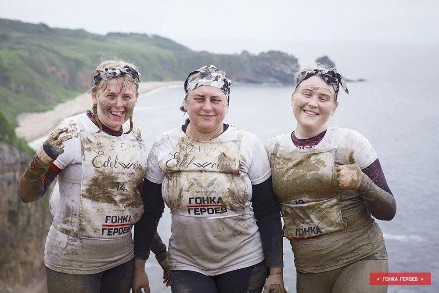 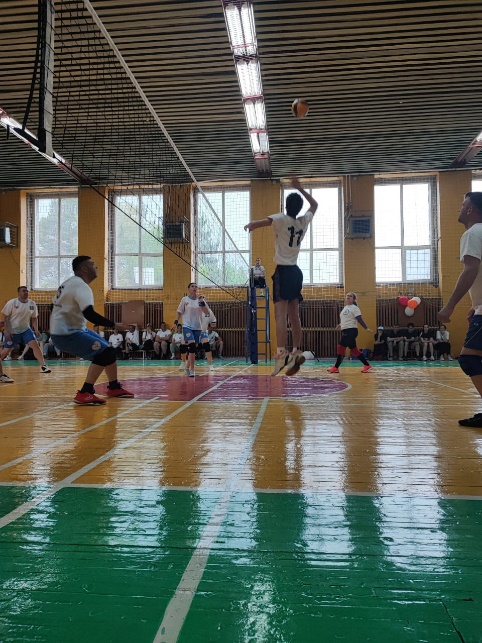 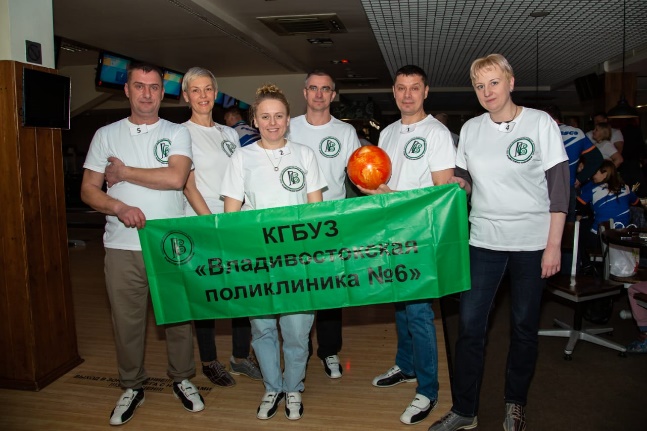 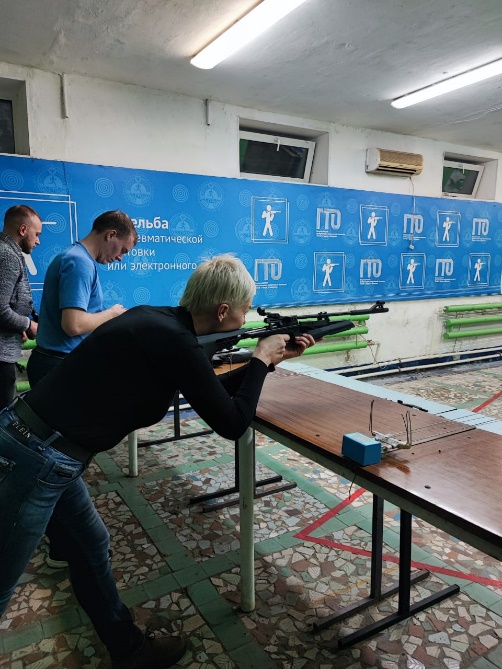 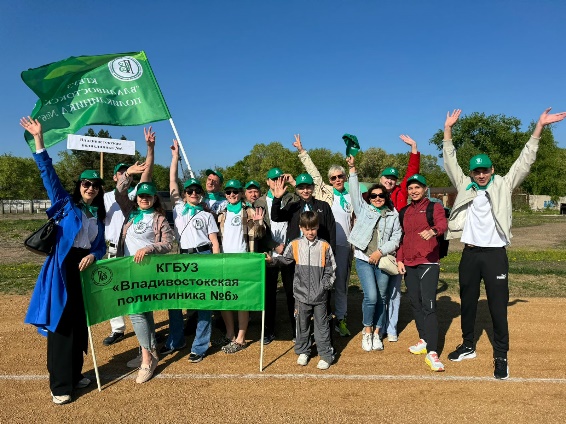 В 2021 году для сотрудников КГБУЗ «Владивостокская поликлиника № 6» в поликлинике была создана комната психологической разгрузки
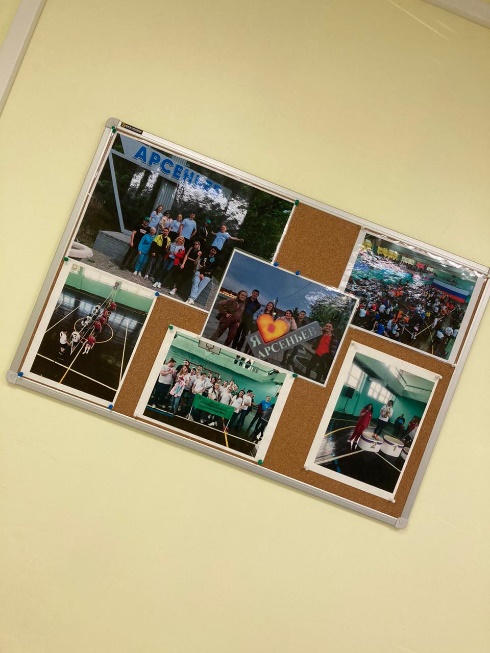 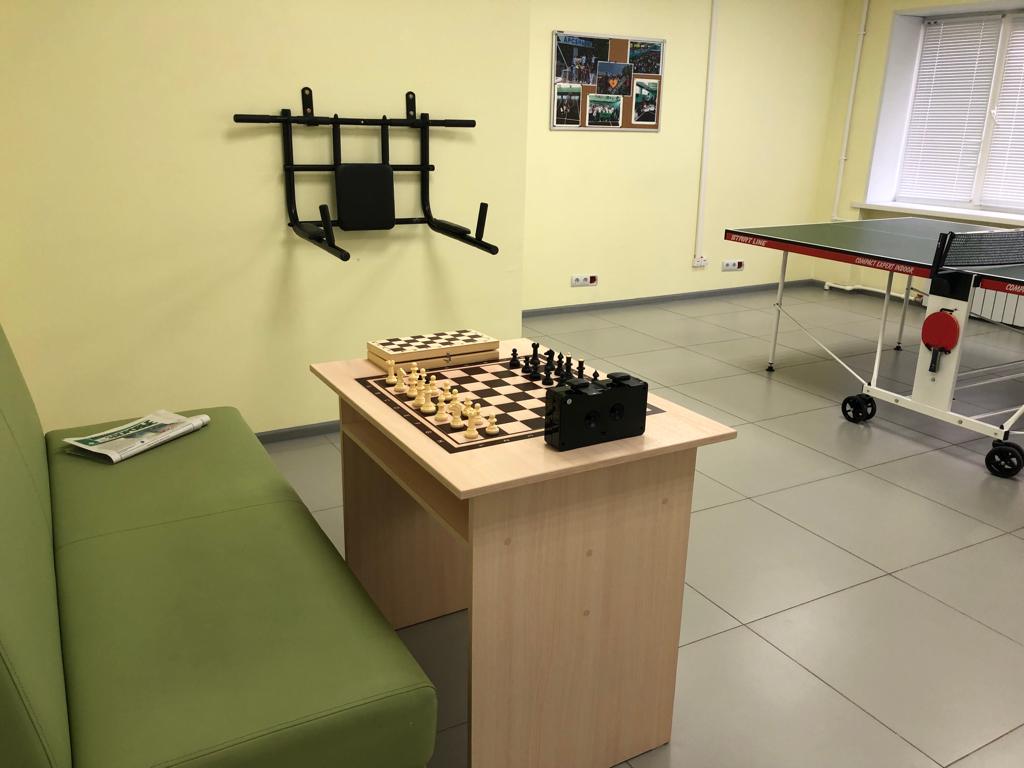 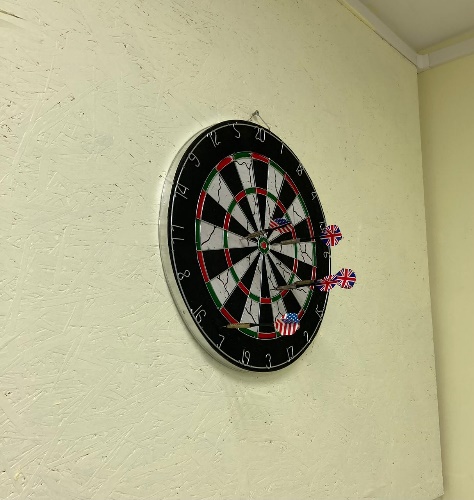 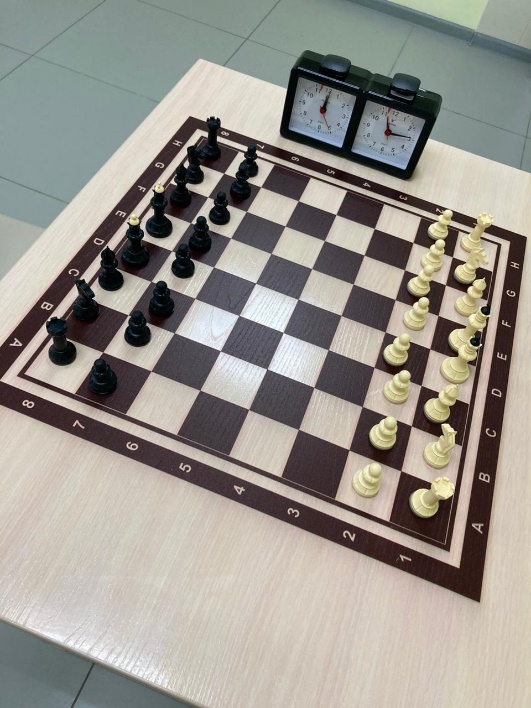 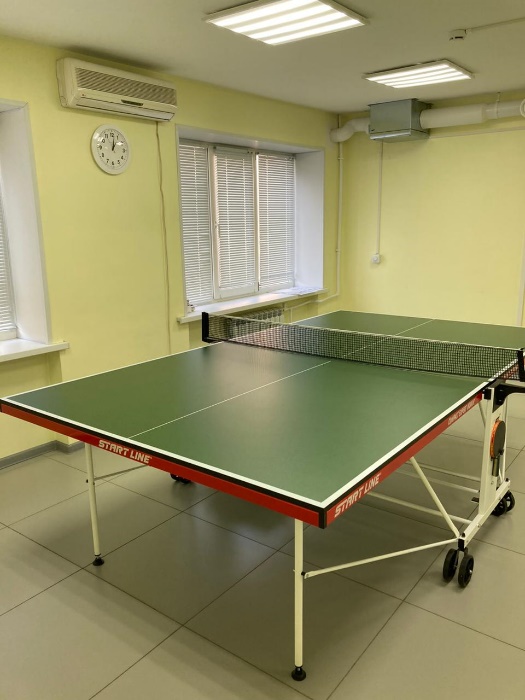 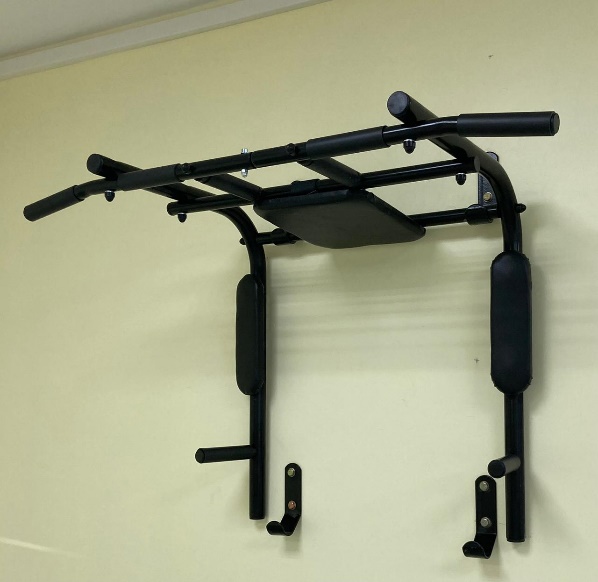 В результате реализации корпоративной программы по укреплению здоровья сотрудников организации предполагаются следующие результаты:
- Изменение отношения к состоянию своего здоровья.
- Укрепление здоровья и улучшение самочувствия.
- Увеличение производительности труда, работоспособности и эффективности деятельности работников;
- Повышение мотивации работников к занятиям физической культурой;
- Увеличение доли лиц с умеренной физической активностью среди работников;
- Формирование культуры безопасности труда, ЗОЖ среди работников;
- Увеличение охвата работников профилактическими мероприятиями, направленными на здоровый образ жизни;
- Укрепление здоровья и улучшение самочувствия работников;
- Снижение риска заболеваемости работников, уменьшение среднего срока временной нетрудоспособности работников;
- Повышение выявляемости хронических неинфекционных заболеваний работников;
- Снижение количества стрессовых и конфликтных ситуаций, повышение стрессоустойчивости работников;
- Профилактика вредных привычек;
- Улучшение имиджа организации по мнению работников и повышение их мотивации;
- Снижение текучести кадров и расходов на адаптацию работников, повышение вероятности привлечения более квалифицированного персонала;
- Увеличение прибыли организации при снижении расходов и росте доходов.